An Introduction to World Wide Supply B.V.
June 7, 2017
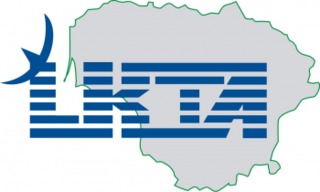 World Wide Supply
World Wide Supply is a global technology products, solutions and services company that helps operators to save significant cost on networking equipment and services
World Wide Supply
Portfolio consists of new-surplus and certified pre-owned products from major manufacturers like Cisco, Juniper, Arris, Alcatel-Lucent, Ericsson, Nokia and more covered by an industry leading lifetime warranty
Focus areas
CMTS / Broadband
Core Routing & Switching / Backbone IP Network
Optical Transport / CWDM / DWDM
Edge Network / Metro Ethernet / Mobile Backhaul
Customer Premises / Subscriber Carrier / FTTx / DSLAM
Residential & Business Service Delivery
Today’s operator challenges
World Wide Supply understands the challenges that today’s cable operators face such as:

Fierce competition for business services subscriber growth
Migrating the network from legacy DOCSIS to CCAP technology platforms
Minimizing customer turnover for video services
Deploying cost effective and reliable CPE devices
Maintaining and supporting legacy DOCSIS infrastructure equipment
World Wide Supply
World Wide Supply can help you with these challenges!
Company Video
https://www.youtube.com/watch?v=LtJ9pucY5NM
Thank you
Thank you &
Make it a great day!
Thank You
Marald van den Berg
Field Sales Director Europe
Tel: +31 612166442
Email:  mvandenberg@worldwidesupply.net
Jason Barnes
Account Manager Europe	
Tel: +31 768080275
Email:  jbarnes@worldwidesupply.net
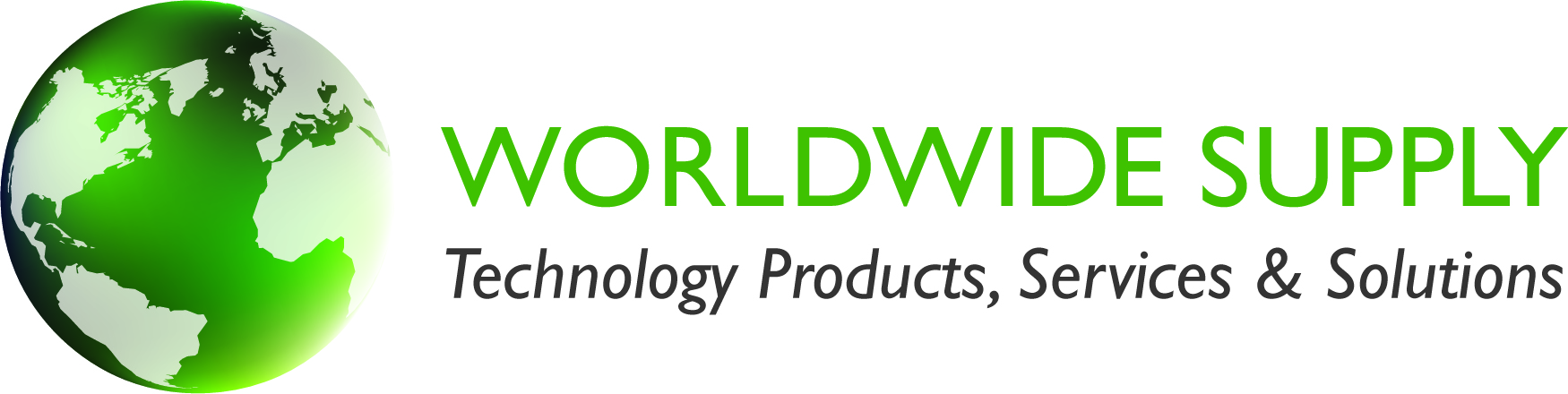 [Speaker Notes: Thank you.]